Финансовая грамотность как компонент  функциональной грамотности
Перечень нормативных документов, регламентирующих формирование основ финансовой грамотности
 • Стратегия повышения финансовой грамотности в Российской Федерации на 2017 – 2023 годы, утвержденная распоряжением Правительства Российской Федерации от 25.09.2017 № 2039-р 
• Приказ Министерства просвещения РФ от 31.05.2021 № 286 «Об утверждении федерального государственного образовательного стандарта начального общего образования» 
• Приказ Министерства просвещения РФ от 31.05.2021 № 287 «Об утверждении федерального государственного образовательного стандарта основного общего образования» 
• Приказ Министерства просвещения Российской Федерации от 12.08.2022 № 732 «О внесении изменений в федеральный государственный образовательный стандарт среднего общего образования» 
• Приказ Министерства просвещения РФ от 21.09.2022 № 858 «Об утверждении федерального перечня учебников, допущенных к использованию при реализации имеющих государственную аккредитацию образовательных программ начального общего, основного общего, среднего общего образования организациями, осуществляющими образовательную деятельность и установления предельного срока использования исключённых учебников» 
• Приказ Министерства просвещения РФ от 02.08.2022 № 653 «Об утверждении федерального перечня электронных образовательных ресурсов, допущенных к использованию при реализации имеющих государственную аккредитацию образовательных программ начального общего, основного общего, среднего общего образования организациями
Функциональная грамотность 
Функционально грамотный человек – это человек, который способен использовать постоянно приобретаемые в течение жизни знания, умения для решения максимально широкого диапазона жизненных задач в различных сферах человеческой деятельности
Виды функциональной грамотности: 
• Математическая грамотность 
• Читательская грамотность 
• Естественно-научная грамотность 
• Финансовая грамотность 
• Глобальные компетенции 
• Креативное мышление
Финансовая грамотность – способность индивида получать, понимать и оценивать существенную информацию, необходимую ему для принятия финансовых решений для достижения целей с осознанием возможных последствий своих действий. (Национальная Стратегия повышения финансовой грамотности населения на 2017-2023 годы)
Владение основами финансовой грамотности позволяет ставить реалистичные цели и уверенно идти к их достижению. 
   Отсутствие финансовой грамотности может привести к принятию неразумных финансовых решений, которые могут оказать неблагоприятное воздействие на финансовое состояние человека.
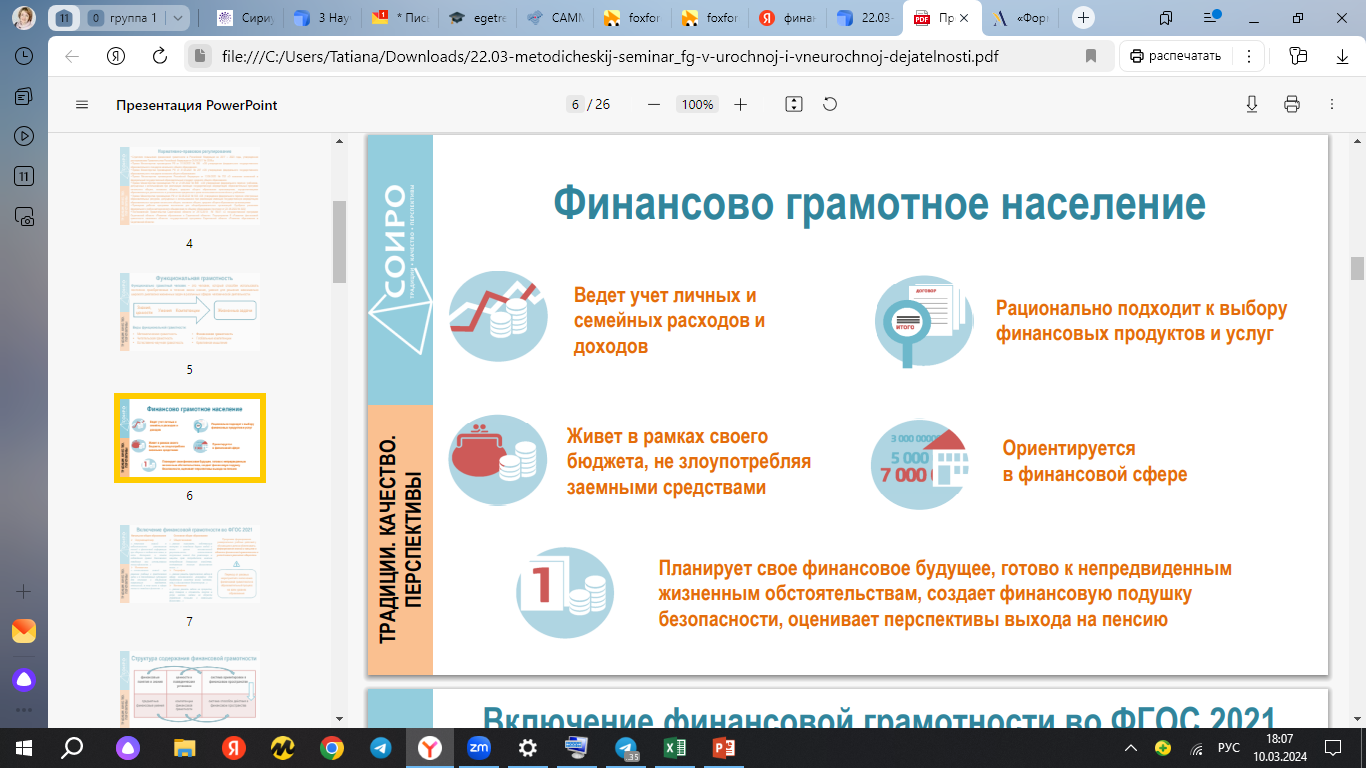 Модели изучения финансовой грамотности

 в рамках учебных предметов, определенных ФГОС ООО
в рамках отдельного предмета в части образовательной программы, формируемой участниками образовательного процесса 
в рамках внеурочной деятельности (кружки, факультативы, разовые мероприятия)
в рамках проектной деятельности
в рамках дополнительного образования
Формирование финансовой грамотности обучающихся во внеурочной деятельности
Онлайн-уроки Банка России  https://dni-fg.ru/
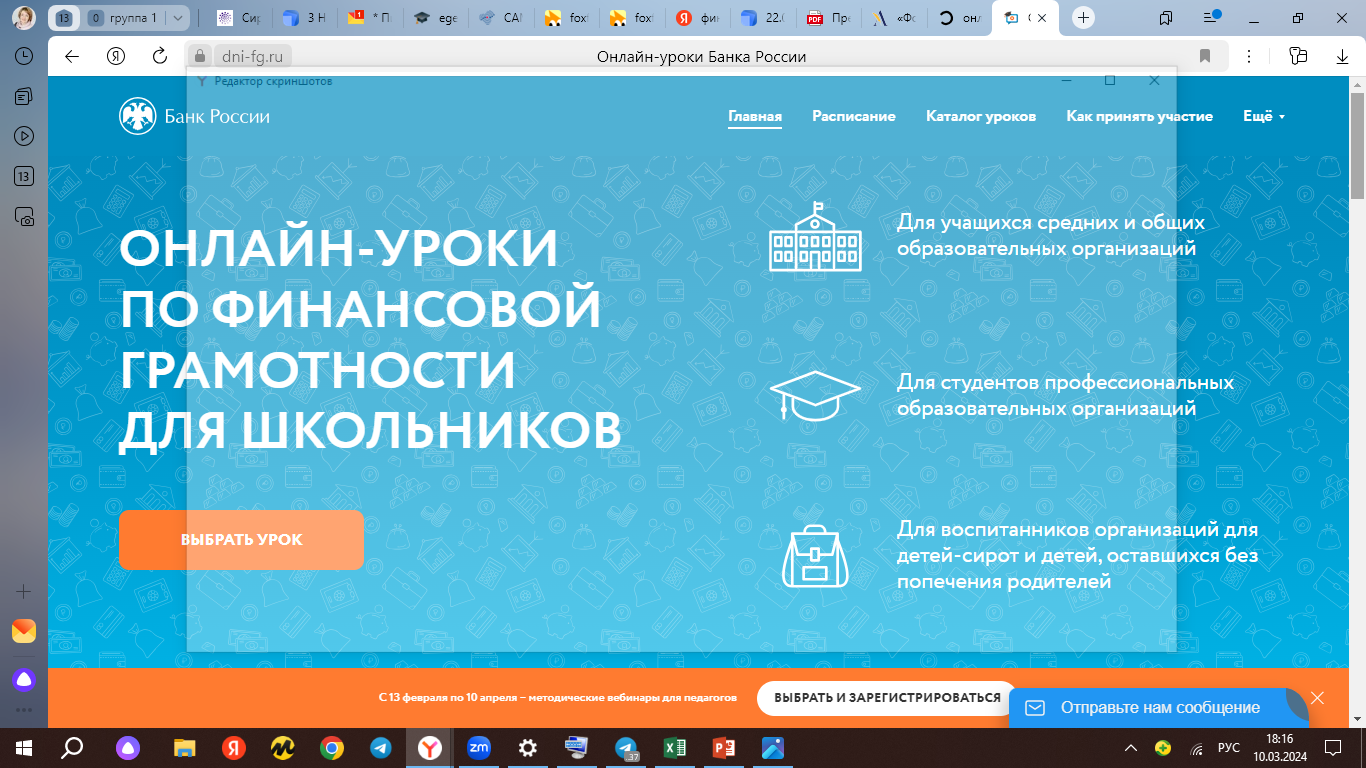 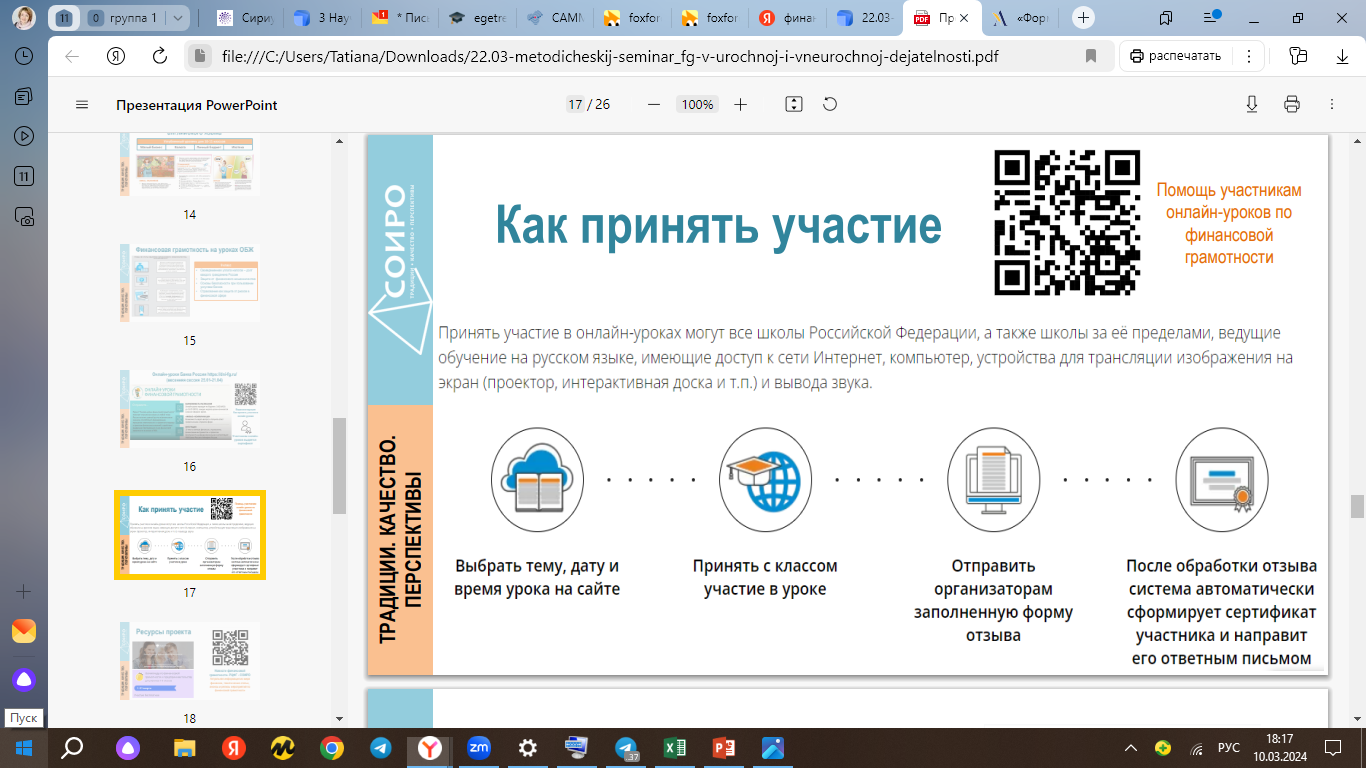 Олимпиады по финансовой грамотности
Финатлон для старшеклассников https://www.fin-olimp.ru/
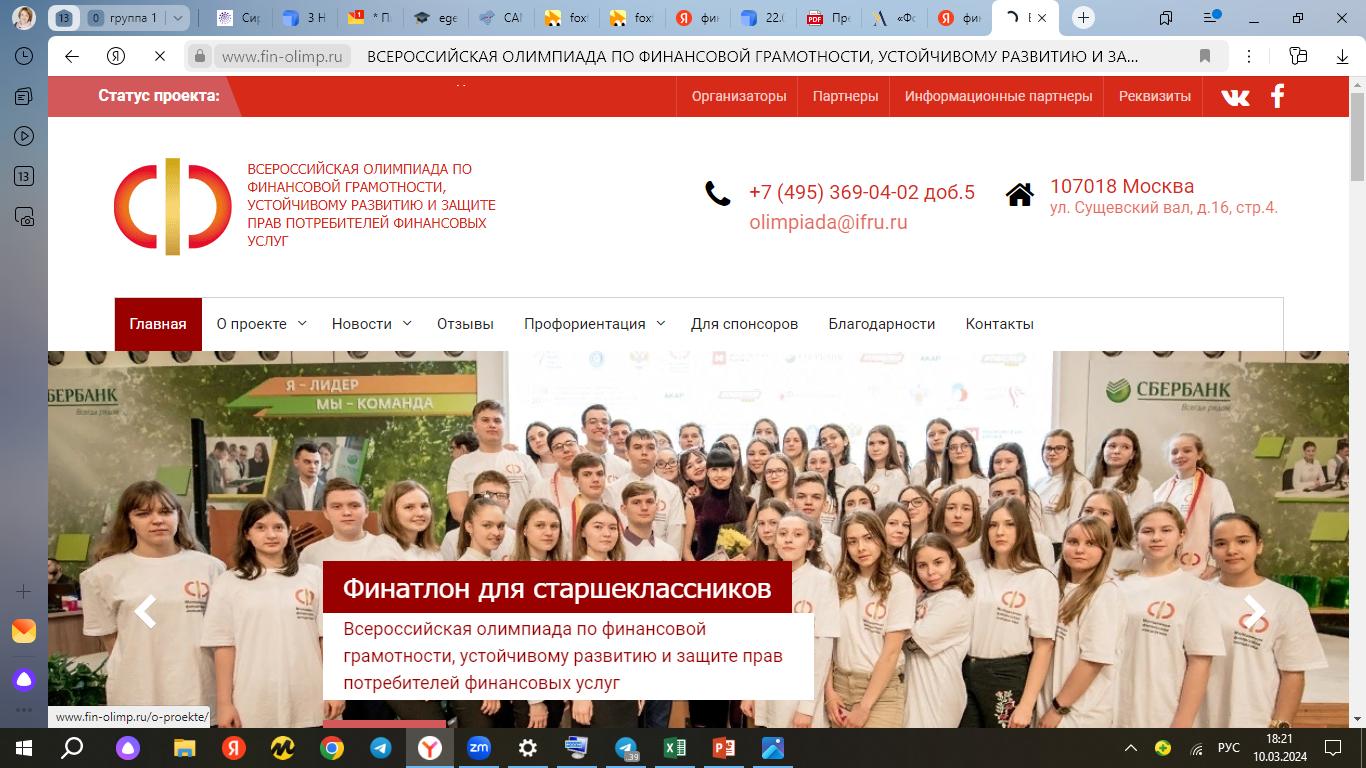 https://www.fin-olimp.ru/
Олимпиады по финансовой грамотности
2) Плехановская олимпиада по финансовой грамотности https://fingram.rea.ru/olimpiada
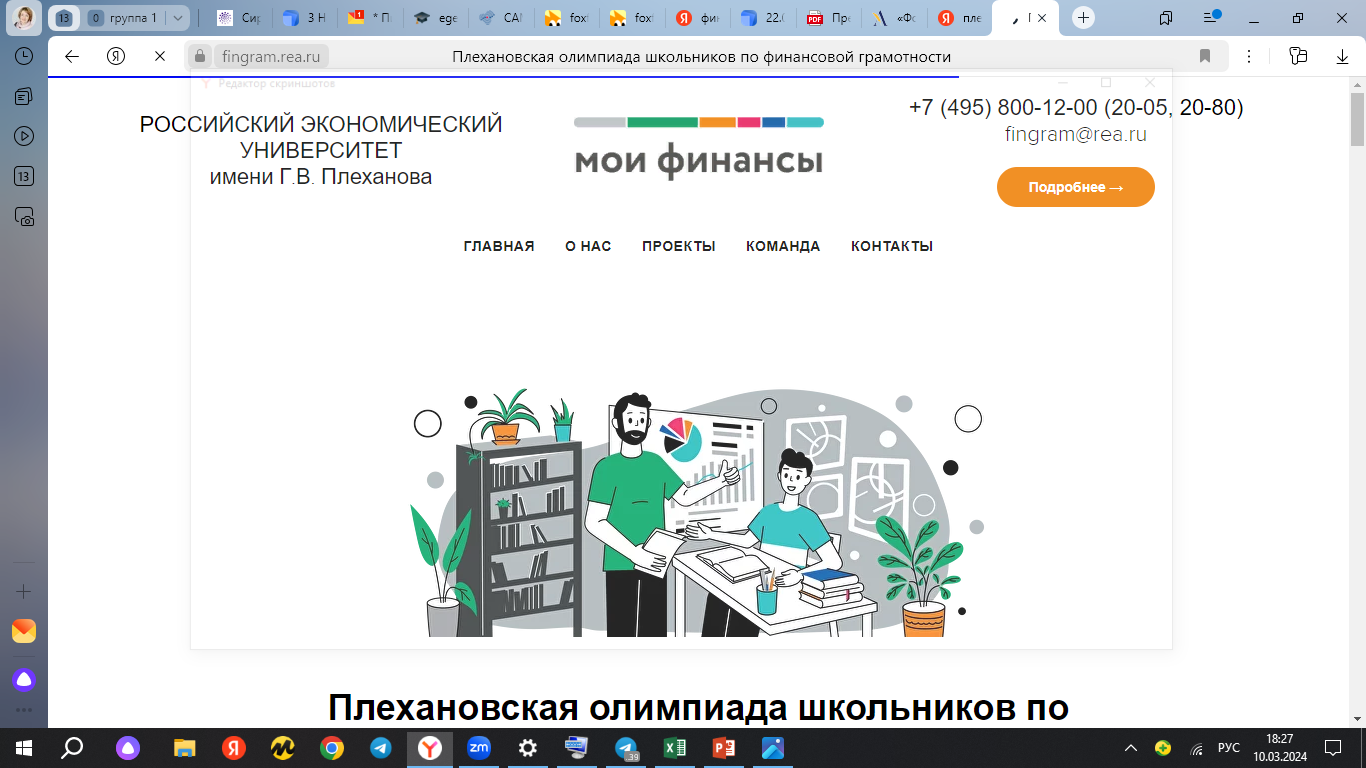 Олимпиады по финансовой грамотности
3) олимпиада по финансовой грамотности и предпринимательству (учи.ру для 1-9 классов) https://finance.uchi.ru/
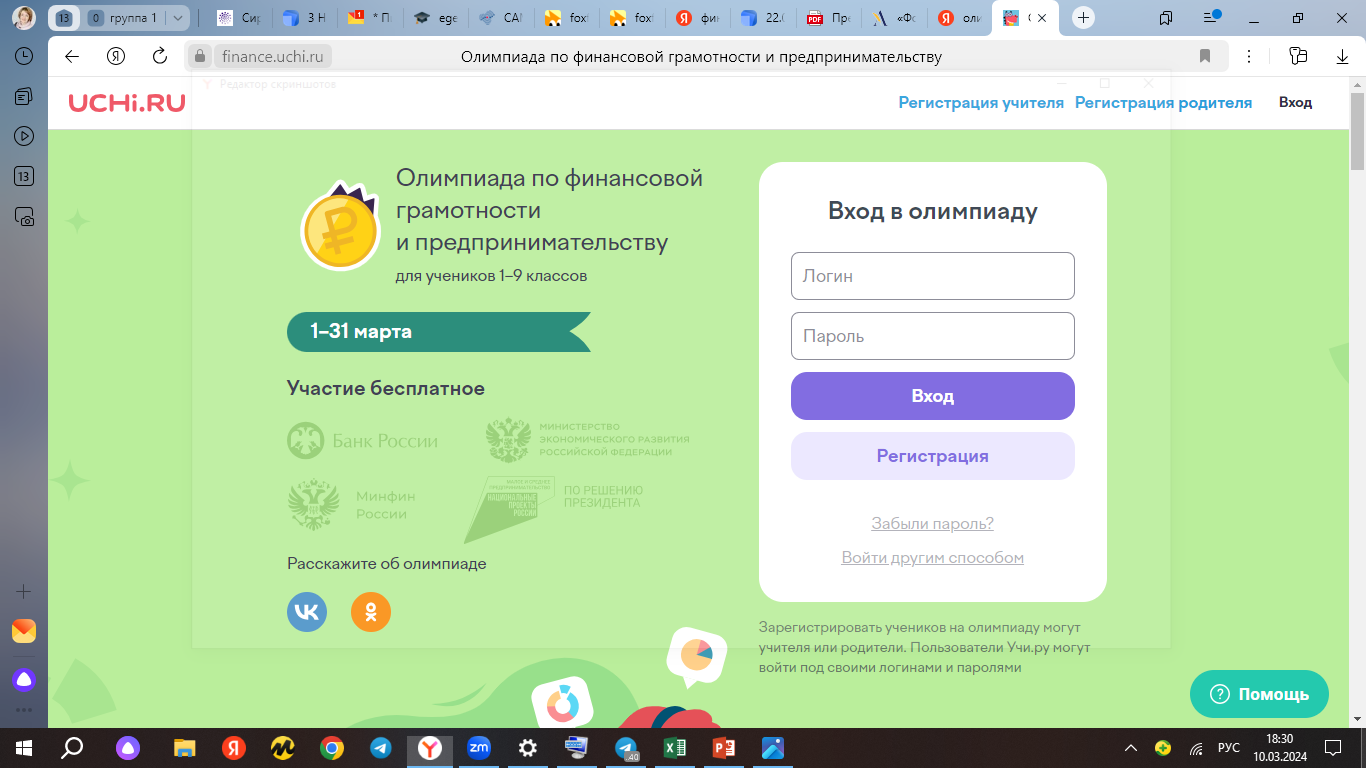 Всероссийский Онлайн марафон по финансовой грамотности https://www.ccfg.ru/fin-marathon
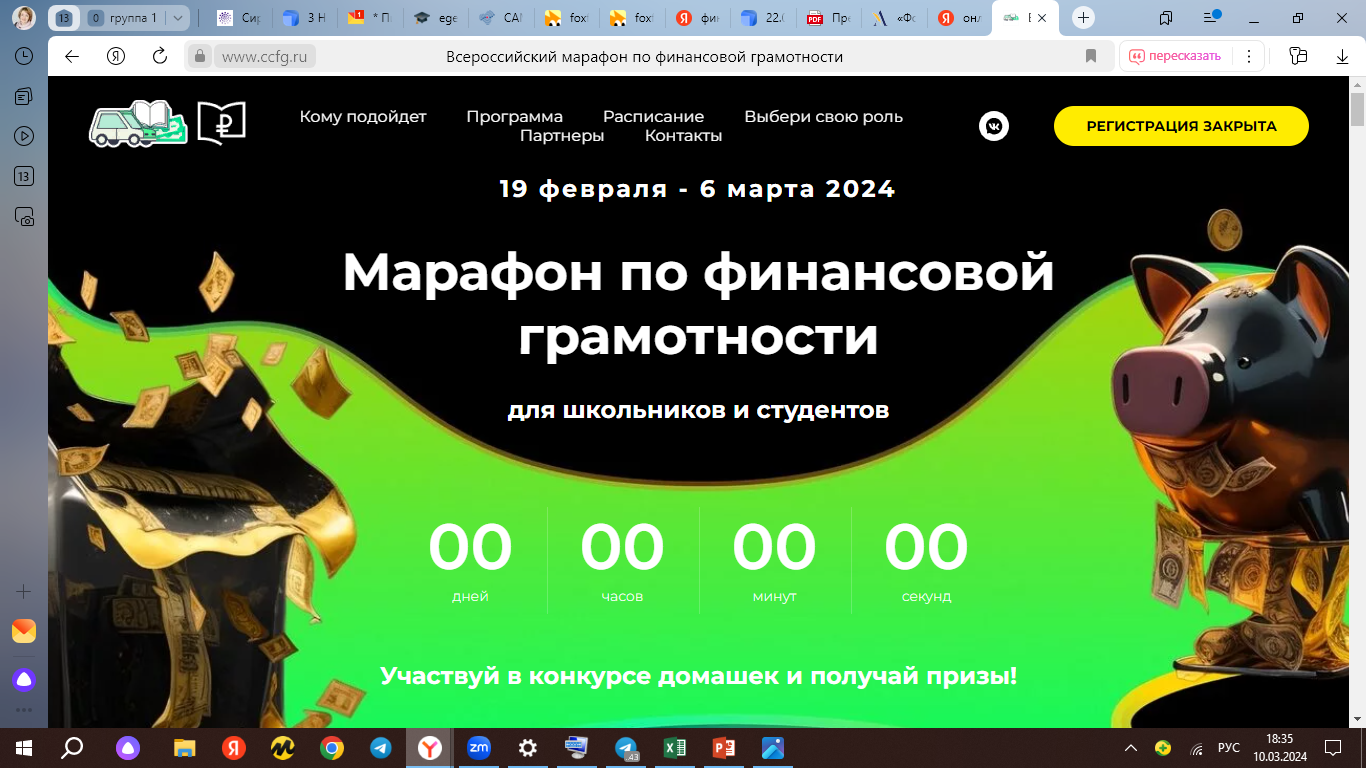 Международный чемпионат по финансовым играмhttps://champ.fingram.ru/
Формирование финансовой грамотности обучающихся в урочной деятельности
Учебные комплекты по финансовой грамотности
https://моифинансы.рф/umk-po-finansovoj-gramotnosti/
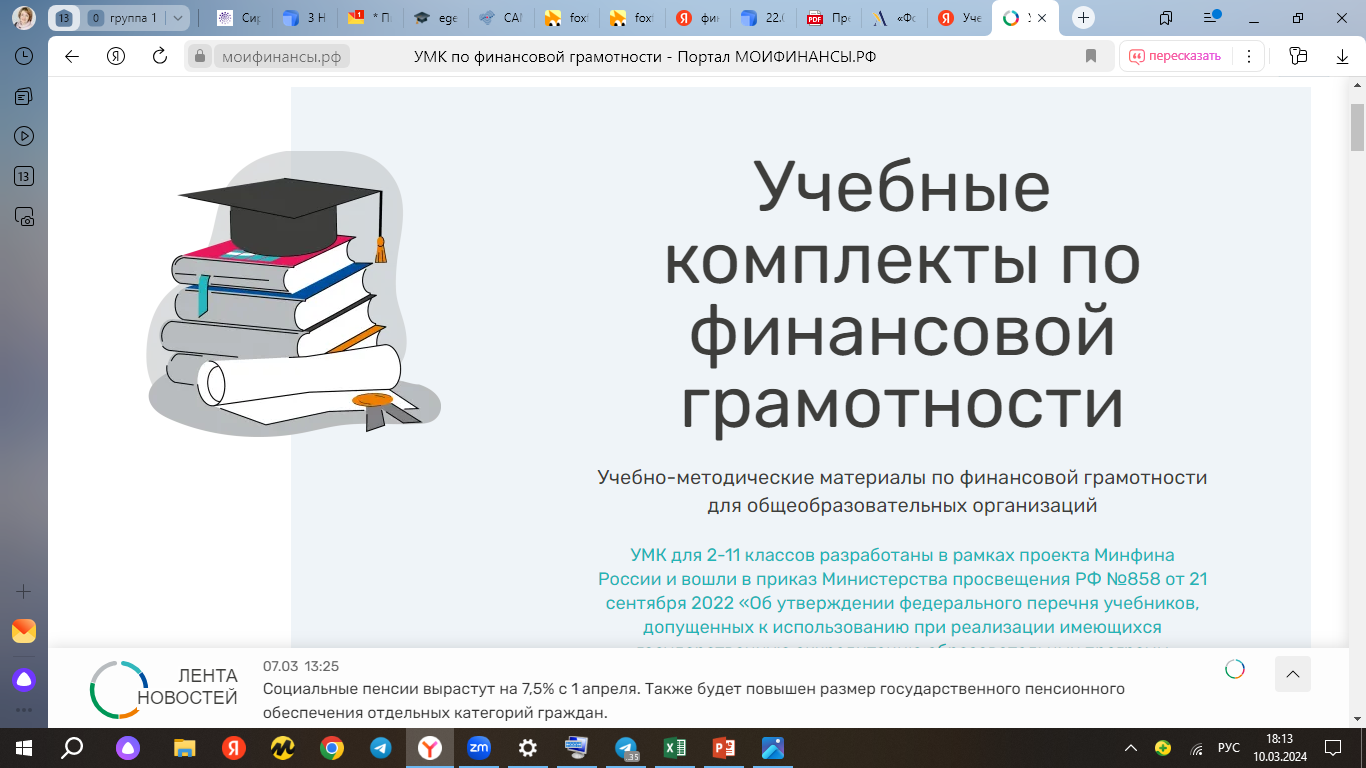 Интеграция модулей и тем по ФГ в учебные предметы,
входящие в обязательную часть образовательной программы
Экономика
География
Обществознание
Математика
Право
ОБЖ
Информатика
11
Вклад предметов в формирование финансовой грамотности